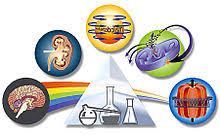 FARMAKOLOJİYE GİRİŞ
TARİHÇE
İlaçlar hakkında ilk yazılı bilgilere Ebers papirüslerinde M.Ö. 1550 rastlanmaktadır. (800 reçetelik ve tanımlanan 700 ilaç) 
Sümer ve Mısırlılar’a ait kalıntılarda, ilaç olarak kullanılan bitkilerle ilgili kayıtlara rastlanmaktadır. 
Paracelsus (1493‐1541) modern tıbbın yanında, modern farmakolojinin (İlaçbilimi) de kurucusu olarak nitelendirilebilir.

  «Bütün maddeler zehirdir. Zehirli olmayan madde yoktur. Zehirile tedavi edici olanı ayıran şey doğru dozdur»
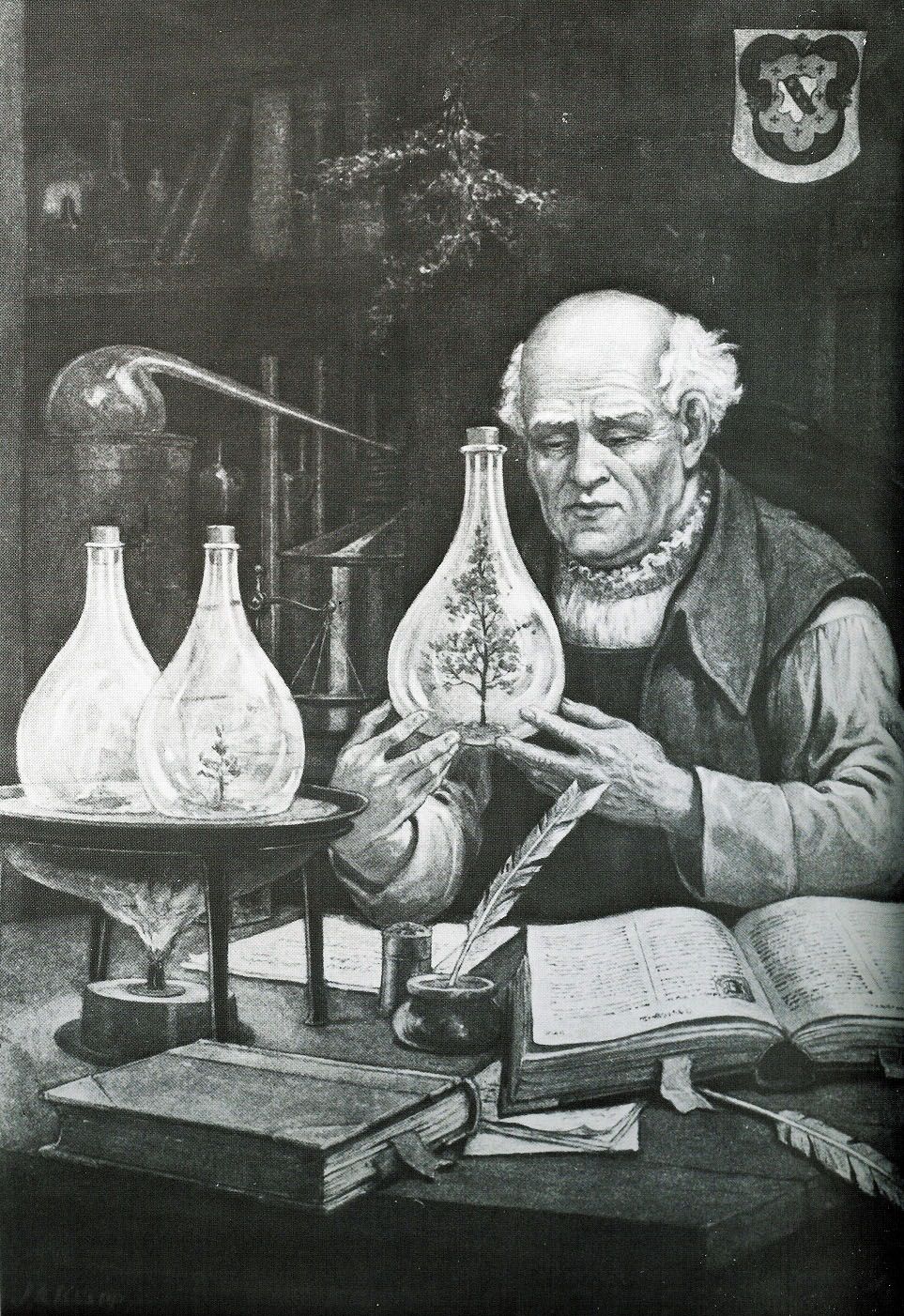 Paracelsus (1493-1541)
Farmakolojinin Tarihsel Gelişimi
M.Ö 2000 Al ,bu kökü ye.
M.S 1000 O kök kötü. Gel,bu duayı oku.
M.S 1850 O dua batıl inanç, al bu iksiri iç.
M.S 1940  O iksir yılan yağı, al bu hapı yut
M.S 1985 O hap etkisiz , al bu antidepresanı al.
M.S 2013 O antidepresan işe yaramaz, al bu kökü ye.
Farmakolojinin Kelime Anlamı 

Farmakoloji, Yunanca ‟pharmacon” (ilaç) ve ‟logos‟ (bilim) kelimelerinin birleşmesinden oluşmuştur. 

Farmakoloji: İlaçların kaynaklarını, kimyasal ve fiziksel özelliklerini, vücuda alınışlarını, etki şekillerini ve hastaya verilecek hale getirilme yöntemlerini araştıran bilim dalıdır.
 
Farmakolojinin Temel Amacı 
- Hastalıkların tedavisi,
- Tanısı,
- Önlenmesi (profilaksisi)
- Tıbbi amaçlar (gebeliğin önlenmesi) için en
uygun kimyasal maddenin saptanması ve ilaç olarak
geliştirilmesidir.
Farmakolojinin Dalları
Moleküler Farmakoloji
Farmasotikkimya
Nörofarmakloji
İmmünofarmakoloji
Kemoterapi
FARMAKOLOJİ
Toksikoloji
Farmakodinamik
Biyofarmasotik
Farmakoterapi
Biyokimyasal Farmakoloji
Farmokokinetik
Klinik Farmakoloji
İlaçlarla İlgili Kavramlar
AMPİRİK[İLKEL] TEDAVİ
İLAÇLA TEDAVİ
PROFİLAKTİK[KORUYUCU TEDAVİ]
İKAME [YERİNE  KOYMA]
SEMPTOMATİK[PALYATİF] TEDAVİ
RADİKAL
[RASYONEL TEDAVİ]
İLAÇ KAYNAKLARI
DNA REKOMBİNASYON TEKNİĞİ İLE ELDE EDİLEN İLAÇLAR
SENTEZ İLAÇLAR
DOĞAL KAYNAKLAR
HAYVANSAL
BİTKİSEL
MİKROORGANİZMALAR
MİNERAL İLAÇLAR
Bitki kaynaklı ilaçlar: Bitkisel kökenli ilaçlar genellikle bitkilerin kök, tohum, özsuyu, kabuk vb. kısımlarından saf madde halinde elde edilir. Bunlardan en önemlileri afyon alkoloidleri ve dijital glikozidi gibi.
Hayvan kaynaklı ilaçlar:  Hayvanlardan genellikle hormon ve enzim tipindeki ilaçlarla, antitoksinler elde edilir. Örnek: tiroit, insülin hormonu, akrep yılan antitoksinleri vb.
DOĞAL KAYNAKLI İLAÇLAR
Mikroorganizma kaynaklı ilaçlar:  Antibiyotiklerin elde edilmesinde kullanılır.
Mineral kaynaklı ilaçlar:  İyot(I), demir(Fe), gümüş(Ag) gibi elementler serbest şekilde ilaç olarak kullanılabilir.
İLAÇ ÖZELLİKLERİ
İlaçlar vücut fonksiyonları veya zihinsel fonksiyonlar üzerinde etki oluştururlar. 

 İnsan vücudunda üretilen veya dışardan alınması gereken ve eksikliği sonucu hastalık oluşturan aktif maddeleri yerine koyarlar. 

 Vücuda girerek hastalık yapan patojen mikrop, parazit veya bazı zararlı maddeleri dışarıya atar veya yok edilmelerini sağlarlar.
İlaçlar hangi özelliklere sahip olmalıdır?
I. İlaç kullanılış amacı ile ilgili hücre ve yapılara ve buradaki biyolojik olaylara etki yapmalı, diğer yapı ve olayları etkilememelidir. Buna, ilacın seçicilik (selektivite) özelliği denir. Bu özellik ilaçlarda tam olarak değil, göreceli olarak bulunur. Örneğin digital glikozidleri kalp kasına en fazla etki gösterir.

 II. İlaç etkisinin geçici olması gerekir. Yani ilaç uygulaması kesilince etkisi kısa bir süre sonra ortadan kalkmalıdır. Vücutta kalıcı etki genellikle zehirlerin bir özelliğidir.

 III. İlacın etkisi doza bağımlı olmalıdır. (Doz: bir defada verilen ilaç miktarıdır, bir gün boyunca verilmesi önerilen miktar günlük doz diye adlandırılır.)
YENİ İLAÇ GELİŞTİRME
a. (Bio)Sentez

 b. Klinik Öncesi İncelemeler (tarama testleri) (Faz 0)

 c. Klinik Denemeler            
              - Faz 1
              - Faz 2 
               -Faz 3
 d. Ruhsatlandırma 

 e. Pazarlama Sonrası Denemeler (Faz 4)
(Bio)Sentez 
   Klinik Öncesi İncelemeler (tarama testleri) 
      * Faz 0 :Öngörülen etkinin araştırılması ve aynı zamanda maddenin terapötik indeksi, farmakokinetik özellikleri ve toksisitesinin araştırılması
 – Kültür
 – İzole organlar
 – Deney hayvanları 
   Klinik Denemeler: 
        * Faz 1 : 20- 80 sağlıklı gönüllüde yapılır. Bu fazda ilaç artan dozlarda verilerek, 
İnsanın dayanabilirliği (tolerebilitesi), 
İlacın güvenirliği, güvenli doz aralığı,
İnsandaki farmakokinetiği ile plazma düzeyi ve farmakodinamik etki arasındaki ilişkiler (FK/FD ilişkisi saptanır),
Klinik Denemeler:
 *Faz 2 : Yaklaşık 200 (kısıtlı sayıda) ilacın hedefi olan hastada yapılır; 
İlacın optimal dozu, 
Terapötik doz aralığı, 
 Terapötik etkinin derecesi ve yan tesir profili saptanır,
      Klinik Denemeler: 
*Faz 3 : Çok sayıda hastada ve çok merkezde yapılan; genellikle;
 – ilacın terapötik etkisini plasebo ile karşılaştırarak değerlendirmek ve 
– yarar/risk oranını saptamak amacıyla yapılır.
     Ruhsatlandırma 
      Pazarlama Sonrası Denemeler
*Faz 4 : Ruhsatlandırılmış ilacın
 – yüksek doz, yeni endikasyon, yeni yaş grubu (yaşlı, çocuk..), yeni veriliş yolu, yeni yan etkileri gibi amaçları hedefleyen çalışmalardır.
SİNİR SİSTEMİ İLAÇLARI
1.Otonom Sinir Sistemi
2. Santral Sinir Sistemi
1.OTONOM SİNİR SİSTEMİ
A)Sempatik Sistem İlaçları:
Sempatomimetik İlaçlar
Katekolamin Olmayan Sempatomimetik İlaçlar
B) Sempatolitik İlaçlar :
  Alfa Blakerler 
  Beta Blakerler 
3.     Adrenerjik Nöron Blokerleri
C) Parasempatik Sistem İlaçları
Parasempatomimetik İlaçlar 
 Antikolinesteraz İlaçlar
Parasempatolitik İlaçlar
 Gangliyoplejik İlaçlar
2.SANTRAL SİNİR SİSTEMİ İLAÇLARI
Santral Sinir Sistemi Depresörleri :
1.Anksiyolitik Hipnotikler
Benzodiazepinler
Barbitürat Grubu Hipnotikler
Barbitürat Olmayan Hipnotikler
Karbamatlar
2. Nöroleptikler
3. Antiepileptikler
Epilepsinin fizyopatolojisi
GABAerjik İnhibisyonu Güçlendiren Antiepileptikler
Membran Uyarabilirliğini Azaltan Antiepileptikler
4. Antiparkinson İlaçlar
L-Dopa ve Dopaminerjik Agonistler
Dopa Potansiyalizörleri
Antikolinerjikler
5. İskelet Kası Gevşetici İlaçlar
Santral Etkili Kas gevşeticiler
Kas Liflerine Doğrudan Etkileyen İlaçlar
Medulla Spinalis Üzerine Etkileyen İlaçlar
Santral Etkili İlaçlar
Nöro-müsküler Bloke Edici İlaçlar
2. SANTRAL SİNİR SİSTEMİ İLAÇLARI
B) Santral Sinir Sistemi Uyarıcıları:
Antidepresanlar
Lityum Tuzları
Psikostümülanlar
SSS’nin Diğer Uyarıcıları
C) Antimigren İlaçlar:
1. Migren Nöbetlerinin İlaçları
KAYNAKÇA
https://www.pinterest.es/pin/292734044527283419/?amp_client_id=CLIENT_ID(_)&mweb_unauth_id=&from_amp_pin_page=true 
1. SAYFA ERİŞİM SAATİ: 15.16 ERİŞİM TARİHİ : 07.03.2020
http://esaglikonline.com/E-Saglik%20Online/Farmakoloji/1-Farmakolojiye%20Giris.pdf KAPAK ERİŞİM SAATİ 15.17
 ERİŞİM TARİHİ 07.03.2020
https://www.wikipedia.org/
https://www.ilactr.com/
https://www.ilacprospektusu.com/
https://www.ilacabak.com/
https://www.ilacweb.com/
https://sistem.nevsehir.edu.tr/bizdosyalar/c2f433923e6615b388e1cca9a9777378/TTP%20Farmakoloji%201%20%E2%80%93%201H.%20Farmakolojiye%20Giri%C5%9F.pdf
https://www.ilacrehberi.com/
https://www.tabletwise.com/

PROF.DR. İHSAN BAĞCIVAN, TEMEL VE KLİNİK FARMAKOLOJİ,TIBBİ YAYINCILIK, ANKARA, 2017.